Das Reiseland Tschechien - 1
VY-32-INOVACE-NEJ-03
AUTOR: Mgr. Magdalena Bártová
ANOTACE:  Tento materiál slouží k opakování slovní zásoby  a  procvičení konverzace k  tématu  ČR – země  turistiky (pro milovníky přírody a sportu). Je určen pro studenty  německého jazyka 3. a 4. ročníku střední školy
KLÍČOVÁ SLOVA: Tschechien-Lage, Südböhmen, Böhmisches Paradies, Riesengebirge, Mährischer Karst
Das Reiseland Tschechien
ein Binnenland im Herzen Europas
die Gebirgszüge bilden natürliche Grenzen
      im Norden:
      im Süden:
      im Westen:
      im Osten:
      Ergänzen Sie: das Riesengebirge, das Erzgebirge, 
      die Beskiden, das Isergebirge, das Lausitzer Gebirge,
      der Böhmerwald, die Karpaten, das Altvatergebirge,
      das Adlergebirge, das Elbsandsteingebirge
die Verbindung der Naturschönheiten mit den alten Bauten und Kulturdenkmälern macht Tschechien zu dem beliebten Reiseland
Was kann man den Natur- und Sportliebhabern empfehlen?
Südböhmen
die Landschaft mit vielen Wäldern und Teichen (hier züchtet man die Süßwasserfische)
        der größte Teich Rožmberk
sehenswert sind die historischen Städte z.B. Písek, Tábor,
      Český Krumlov
das Zentrum von Südböhmen – České Budějovice
man kann den Besuch von vielen Burgen und Schlössern
      empfehlen ( Třeboň, Jindřichův Hradec, Červená Lhota,
      Český Krumlov, Hluboká…)
der Böhmerwald in dem südlichen Teil
      tiefe Wälder, Moore, einige Gletscherseen
      der Urwald Boubín 
der Stausee Lipno –ein großes Erholungsgebiet
die Touristen zelten hier, machen Ausflüge und fahren Rad
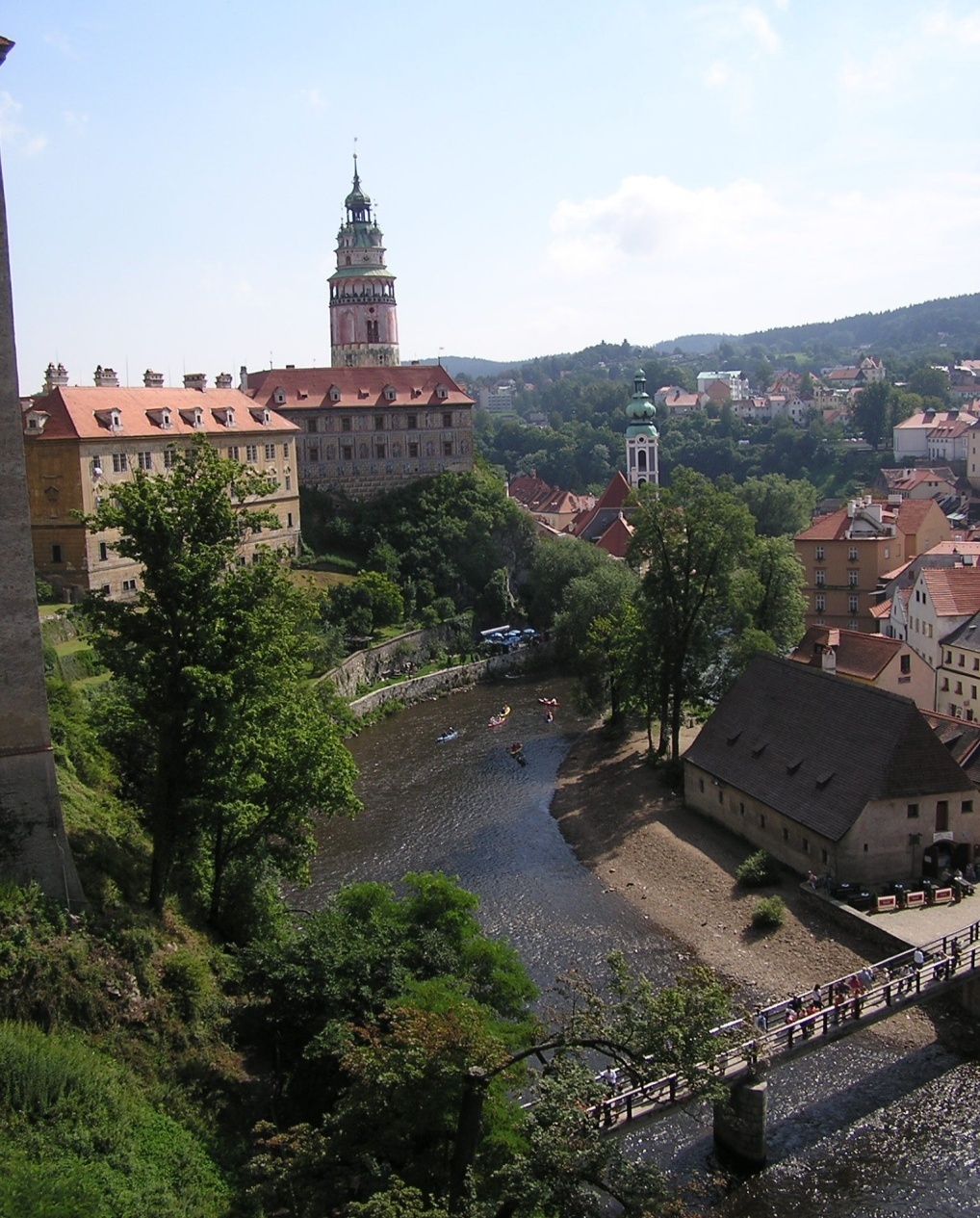 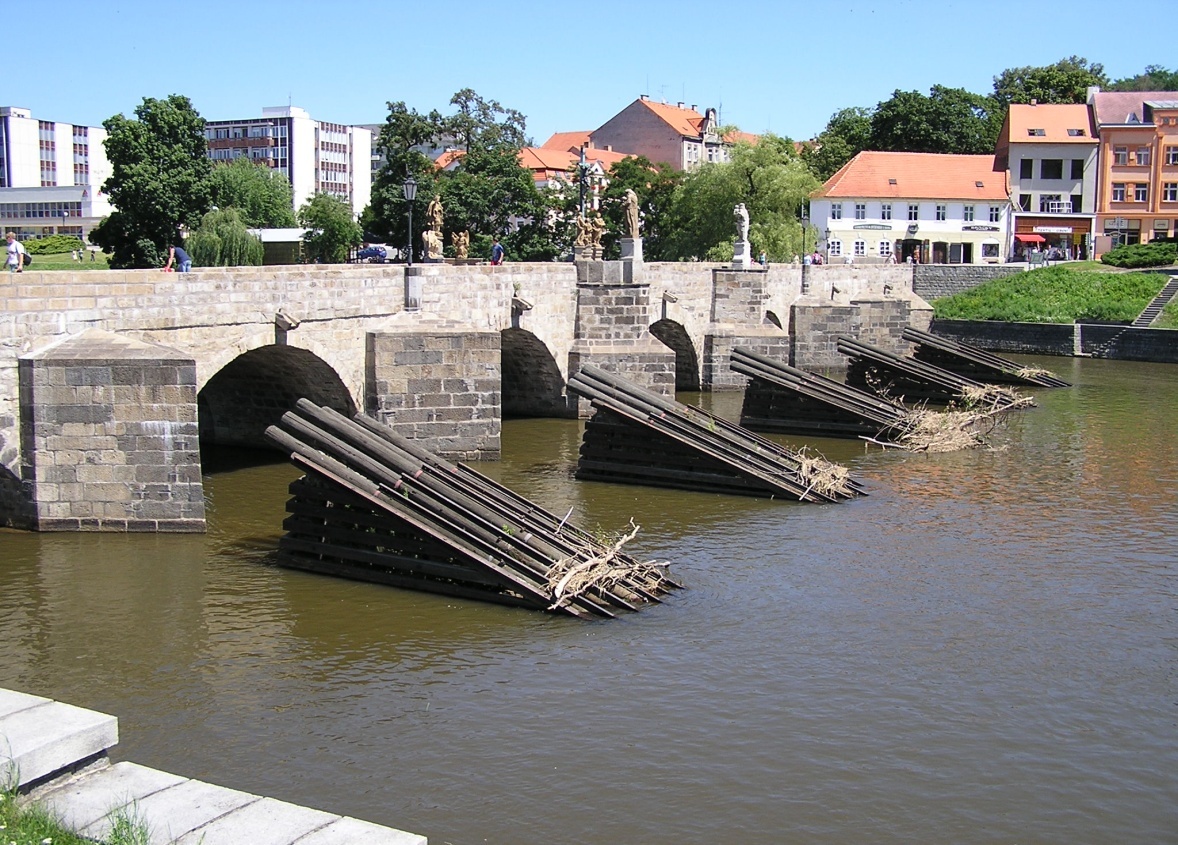 Písek  -foto autorka
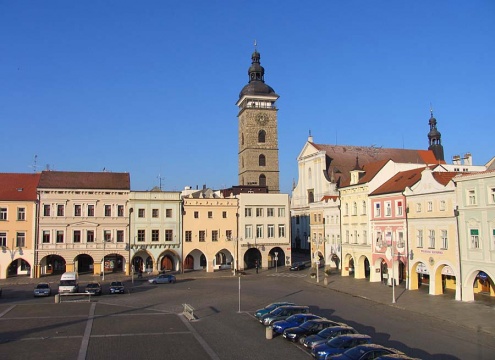 České Bodějovice – foto autorka
Český Krumlov – foto autorka
Was kann man den Natur- und Sportliebhabern empfehlen?
Böhmisches Paradies
eine schöne Landschaft mit den Sandsteinfelsen, 
      Sandsteinwänden, Sandsteinstädten
man kann hier Ausflüge machen, wandern, klettern,
      Rad fahren
viele Burgen, Schlösser ( Kost, Humprecht, Valdstein..)
das Wahrzeichen des Gebietes die Burgruine Trosky
der Berg Kozákov mit dem Aussichtsturm
das Zentrum – die Stadt Jičín
die Stadt Turnov – die Edelsteine
die Sandsteinfelsen finden die Touristen auch in der 
      Böhmischen Schweiz in Nordböhmen
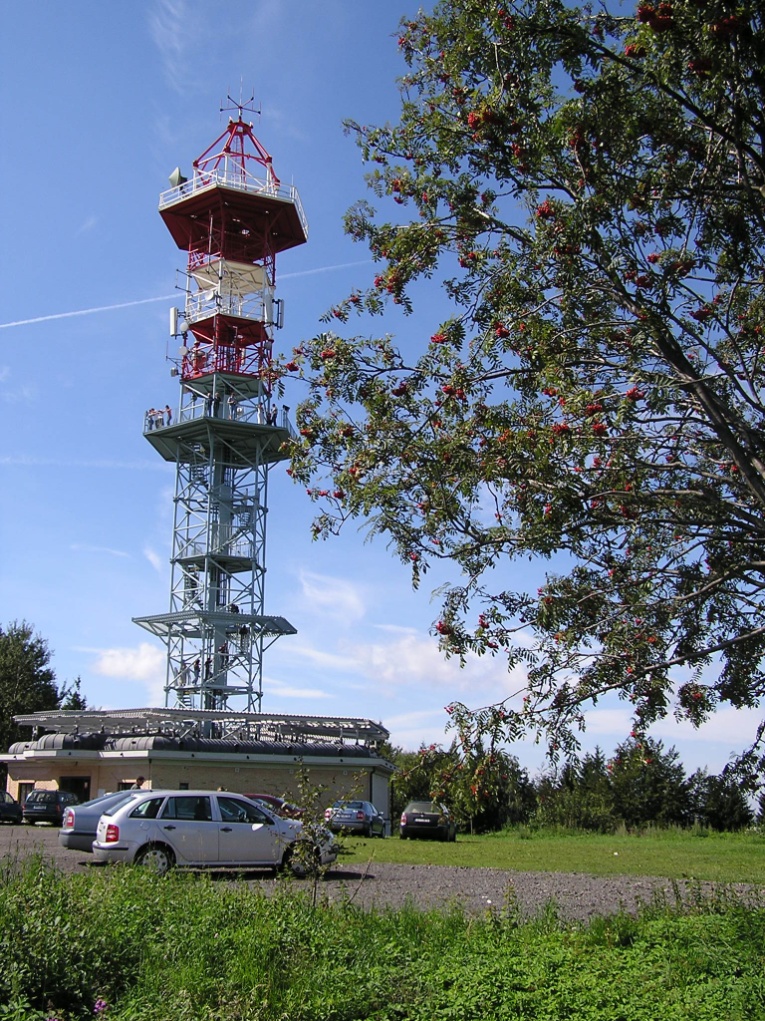 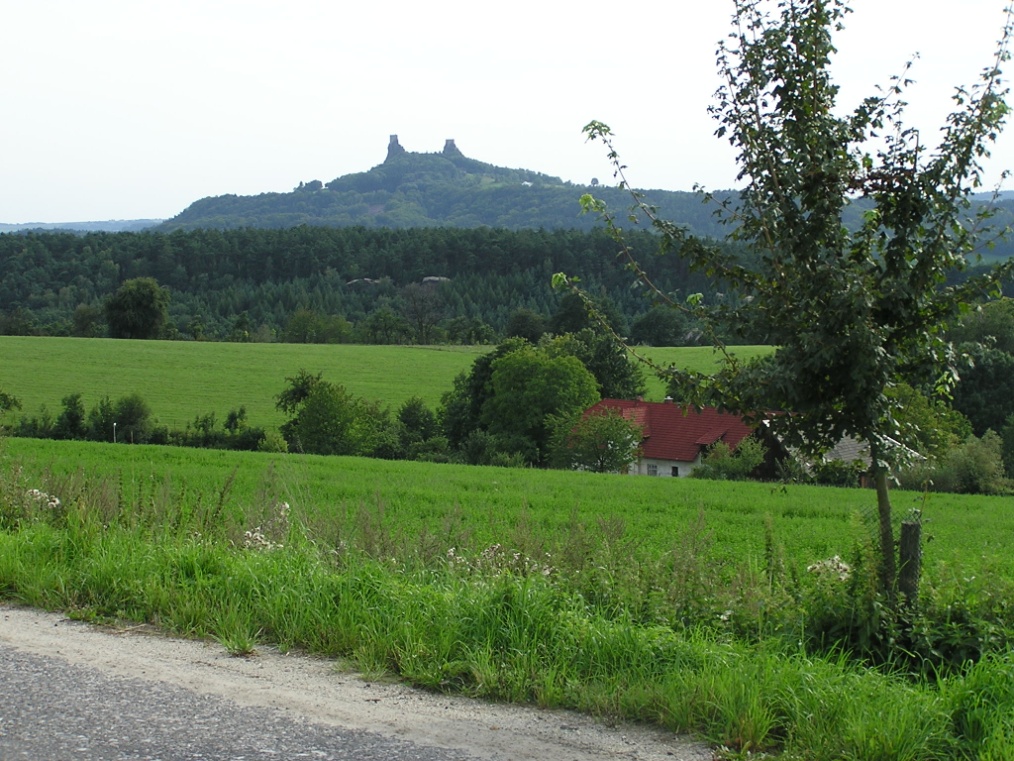 Foto: autorka
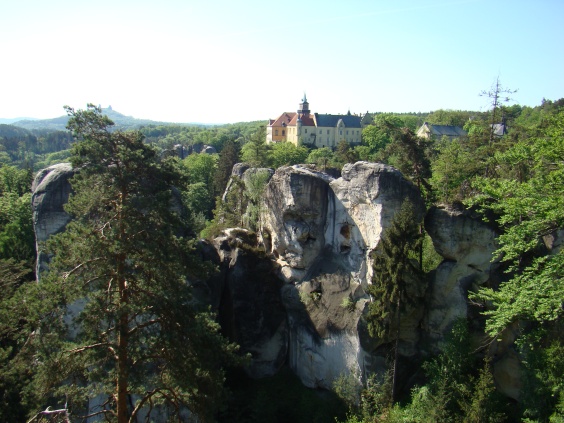 Rozhledna Kozákov. Foto: autorka
Foto: http://www.kct-tabor.cz/gymta/ChranenaUzemiCR/CeskyRaj/index.htm
Was kann man den Natur- und Sportliebhabern empfehlen?
Das Riesengebirge   
unser höchstes Gebirge
der höchste Gipfel – die Schneekoppe
das Erholungsgebiet
man kann hier Sport treiben, Ausflüge machen, wandern,
      Rad fahren, Ski laufen, rodeln
      bekannte  Sportzentren: Špindlerův Mlýn, Harrachov,
      Pec pod Sněžkou, Rokytnice…
auch andere Berge bieten die Möglichkeit Touristik und 
      Sport zu treiben ( z.B. das Isergebirge, das Altvatergebirge,
      die Beskiden,das Erzgebirge, der Böhmerwald...)
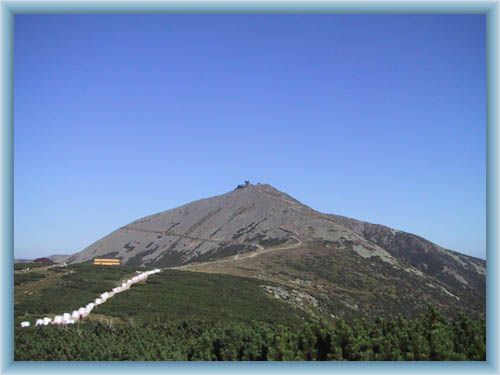 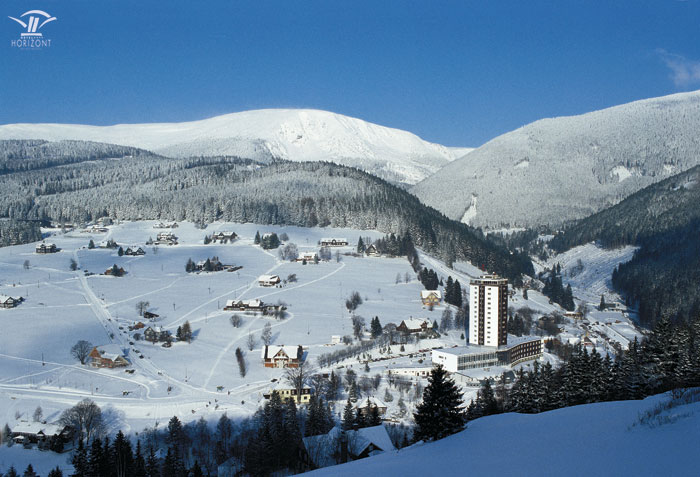 Foto: http://www.ceskehory.cz/krkonose/data/document/img/snezka-1.jpg
Foto: Pec pod Sněžkou  http://www.google.cz/imgres?q=pec+pod+sn%C4%9B%C5%BEkou&um=1&hl=cs&sa=N&tbo=d&biw=1440&bih=755&tbm=isch&tbnid=ojT0wWFibaFbNM:&imgrefurl=http://www.hotelhorizont.cz/pl/fotogaleria.aspx%3Fsc%3D100%26pg%3D0&docid=KOpUKfEu4ppudM&imgurl=http://www.hotelhorizont.cz/gallery/Z.Horizont-na-pl%2525C3%2525A1ni.jpg&w=700&h=477&ei=QZuwUJXVGanT4QS_p4CYBg&zoom=1&iact=hc&vpx=805&vpy=195&dur=263&hovh=185&hovw=272&tx=126&ty=99&sig=100249675797647216529&page=1&tbnh=145&tbnw=217&start=0&ndsp=27&ved=1t:429,r:4,s:0,i:111
Was kann man den Natur- und Sportliebhabern empfehlen?
Der Mährische Karst
in Südmähren
die Schlucht Macocha
die Tropfsteinhöhlen – die Tropfsteine verschiedener
      Formen und Farben, der unterirdische Fluss Punkva 
      auf dem Fluss kann man mit einem Boot fahren
Was kann man den Kranken oder den Menschen nach der Operation  empfehlen?
Westböhmen
die berühmten Heilquellen und Kurorte
den bekanntesten Kurort Karlsbad gründete der Sage nach
      Karl IV.,hierher kommen die Patienten aus aller Welt mit
      Magen-,Gallen- und Leberbeschwerden
Marienbad- einer der schönsten Kurorte bei uns
Franzensbad – für die Herzerkrankungen
andere bekannte Kurorte finden wir in Třeboň ( Südböhmen),    Teplice( Nordböhmen),Luhačovice ( Mähren)
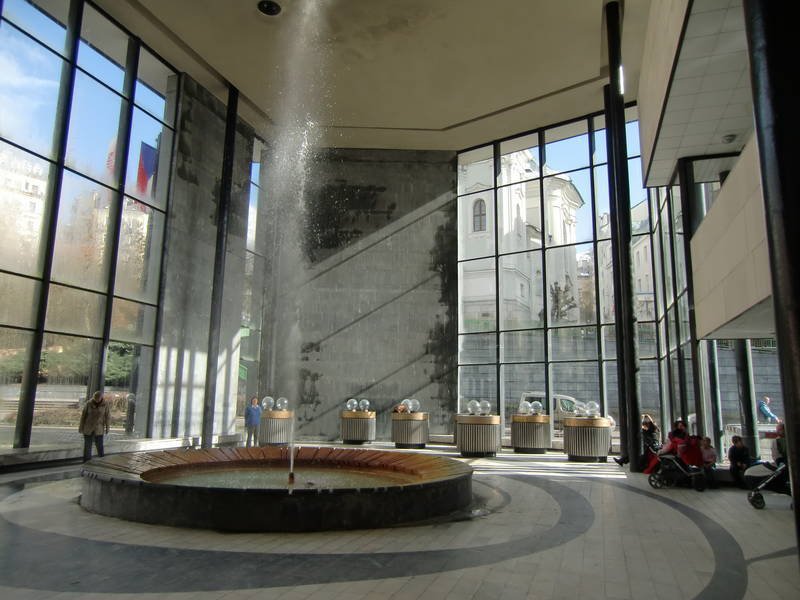 Foto: http://www.google.cz/imgres?q=karlovy+vary+prameny&num=10&um=1&hl=cs&tbo=d&biw=1440&bih=755&tbm=isch&tbnid=DlJrCdfq1eZmVM:&imgrefurl=http://www.kvregion.cz/cz/pruvodce/vridelni-kolonada-19&docid=uIlbR7V1zmuZ0M&imgurl=http://www.kvregion.cz/administrace/foto_pruvodce/19_8_1267366442_733964_max.jpg&w=800&h=600&ei=Sp2wULaGD4zbsgbiuIHoCg&zoom=1&iact=hc&vpx=1140&vpy=286&dur=81&hovh=194&hovw=259&tx=216&ty=109&sig=100249675797647216529&sqi=2&page=1&tbnh=127&tbnw=166&start=0&ndsp=35&ved=1t:429,r:17,s:0,i:133
Wiederholung zum Thema
Richtig oder falsch?
1. Den Urwald Boubín finden die Touristen im Erzgebirge.	R F
2. In Südmähren besuchen die Urlauber die Sandsteinfelsen.R F
3. Im Mährischen Karst bewundern die Touristen die Tropf-	R F
      steinhöhlen.   	
4. Die bekanntesten Kurorte liegen in Südböhmen.		R F
5. Die berühmte mährische Schlucht heißt Macocha.              R F
6. Der größte Teich in Südböhmen heißt Svět.			R F
7. Das große Erholungsgebiet in Südböhmen ist		R F
      am Stausee Lipno.
8. In Südböhmen züchtet man die Süßwasserfische.		R F
Wiederholung zum Thema
Lösung.
1. Den Urwald Boubín finden die Touristen im Erzgebirge.	F
2. In Südmähren besuchen die Urlauber die Sandsteinfelsen.F
3. Im Mährischen Karst bewundern die Touristen die Tropf-	R
      steinhöhlen.   	
4. Die bekanntesten Kurorte liegen in Südböhmen.		F
5. Die berühmte mährische Schlucht heißt Macocha.              R
6. Der größte Teich in Südböhmen heißt Svět.			F
7. Das große Erholungsgebiet in Südböhmen ist		R
      am Stausee Lipno.
8. In Südböhmen züchtet man die Süßwasserfische.		R
Wiederholung zum Thema
Antworten Sie auf die Fragen:
Befinden sich in Nordböhmen Sandsteinfelsen? Wo?
Welche historische Städte bewundern die Touristen in Südböhmen?
3.    Was ist typisch für den Böhmerwald?
4.     Welche Gebirge in Tschechien bieten die Möglichkeit Sport und Touristik zu treiben?
Wie heißt unser höchstes Gebirge? Welche bekannte Wintersportzentren befinden sich hier?
Wo liegt das Böhmische Paradies? Wie heißt das Zentrum? Was kann man hier unternehmen?
Wiederholung zum Thema
Stellen Sie sich folgende Situation vor: Sie sind Reiseleiter/
Reiseleiterin einer Reisegruppe nach Südböhmen. Sie sollen
die Reisenden über das Programm der Reise informieren.
( Reiseverlauf, Route, Pausen, Unterkunft, Programm..)
POUŽITÉ ZDROJE:
Hana Justová: Němčina v kostce pro SŠ – konverzace a reálie, 1. vydání 2007, s.108, nakladatelství  Fragment, ISBN 978-80-253-0195-1
Linda Mynarik a kol.: Němčina  Otázky & Odpovědi Nejen k maturitě, 2. vydání 2009, s.239, nakladatelství  INFOA, ISBN 80-7240-490-3
Helena Navrátilová.: Němčina – maturitní témata, 1. vydání 2007, s.207, nakladatelství  Petra Velanová, Třebíč, ISBN 978-80-86873-06-0
Foto: archiv autorky
http://www.kct-tabor.cz/gymta/ChranenaUzemiCR/CeskyRaj/index.htm
http://www.ceskehory.cz/krkonose/data/document/img/snezka-1.jpg
http://www.google.cz/imgres?q=pec+pod+sn%C4%9B%C5%BEkou&um=1&hl=cs&sa=N&tbo=d&biw=1440&bih=755&tbm=isch&tbnid=ojT0wWFibaFbNM:&imgrefurl=http://www.hotelhorizont.cz/pl/fotogaleria.aspx%3Fsc%3D100%26pg%3D0&docid=KOpUKfEu4ppudM&imgurl=http://www.hotelhorizont.cz/gallery/Z.Horizont-na-pl%2525C3%2525A1ni.jpg&w=700&h=477&ei=QZuwUJXVGanT4QS_p4CYBg&zoom=1&iact=hc&vpx=805&vpy=195&dur=263&hovh=185&hovw=272&tx=126&ty=99&sig=100249675797647216529&page=1&tbnh=145&tbnw=217&start=0&ndsp=27&ved=1t:429,r:4,s:0,i:111
http://www.google.cz/imgres?q=pec+pod+sn%C4%9B%C5%BEkou&um=1&hl=cs&sa=N&tbo=d&biw=1440&bih=755&tbm=isch&tbnid=ojT0wWFibaFbNM:&imgrefurl=http://www.hotelhorizont.cz/pl/fotogaleria.aspx%3Fsc%3D100%26pg%3D0&docid=KOpUKfEu4ppudM&imgurl=http://www.hotelhorizont.cz/gallery/Z.Horizont-na-pl%2525C3%2525A1ni.jpg&w=700&h=477&ei=QZuwUJXVGanT4QS_p4CYBg&zoom=1&iact=hc&vpx=805&vpy=195&dur=263&hovh=185&hovw=272&tx=126&ty=99&sig=100249675797647216529&page=1&tbnh=145&tbnw=217&start=0&ndsp=27&ved=1t:429,r:4,s:0,i:111
http://www.google.cz/imgres?q=karlovy+vary+prameny&num=10&um=1&hl=cs&tbo=d&biw=1440&bih=755&tbm=isch&tbnid=DlJrCdfq1eZmVM:&imgrefurl=http://www.kvregion.cz/cz/pruvodce/vridelni-kolonada-19&docid=uIlbR7V1zmuZ0M&imgurl=http://www.kvregion.cz/administrace/foto_pruvodce/19_8_1267366442_733964_max.jpg&w=800&h=600&ei=Sp2wULaGD4zbsgbiuIHoCg&zoom=1&iact=hc&vpx=1140&vpy=286&dur=81&hovh=194&hovw=259&tx=216&ty=109&sig=100249675797647216529&sqi=2&page=1&tbnh=127&tbnw=166&start=0&ndsp=35&ved=1t:429,r:17,s:0,i:133
www.glassschool.cz